Типовой макет презентации
________________________________________________
(наименование инвестиционного проекта)
________________________________________________
(наименование предприятия)
Контактное лицо по проекту:___________
________________________________________________________________________________________________________________________________________
Сектор экономики: 
_____________________________________

Наименование продукции:
________________________________________________________________________________________________________________________________________________________________________________________________
Время работы на рынке: 
_____________   лет
Доля рынка:
______________      %
Характеристика рынка:
_____________________________________________________________________________________________________________________________________________________________________________________________________________________________________________________________________________________________________________________________________________________________________________________________________________________________________________________________________________________________________________________________________________________
Типовой макет презентации
Характеристика и показатели деятельности предприятия
Типовой макет презентации
Характеристика инвестиционного проекта
Сбыт:
Содержание, описание, идея:
Потенциальные    потребители    товаров  (работ, услуг):______________________________
____________________________________________________________________________________________________________________________________________________________________________________
Наименование, краткое описание проекта______________________________
______________________________________________________________________________________________________
Преимущества проекта*
1) ___________________________________________________
    ____________________________________________________
2) ____________________________________________________
    ____________________________________________________
3) ____________________________________________________
     ____________________________________________________
4) ____________________________________________________
     ____________________________________________________
5) ____________________________________________________
Объем среднегодового спроса:
___________________________
Предприятия-партнеры, заключенные договоры: __________________________________
_________________________________________________________________________________________
* Могут указываться актуальность и преимущества продукции, планируемой к выпуску в рамках инвестиционного проекта, основные конкурентные преимущества и иные отличительные особенности проекта.
Типовой макет презентации
Показатели инвестиционного проекта
Срок реализации проекта:
______ - ______ гг.
Место реализации проекта: ___________________________
(наименование муниципального образования)
Стадия реализации проекта: ______________
______________________*
Мощностные характеристики проекта:
Экономические показатели проекта:











Срок окупаемости ─  ______ лет
Значение после реализации проекта:
Значение до реализации проекта:
Показатель:
Объем производства:
______ млн. (тыс.) ед.
Мощность (объем производства)
__________
__________
Срок выхода на проектную мощность:
_________ год
__________
__________
Выручка от реализации
Социальные результаты:
 Создание постоянных рабочих мест:
 __________ ед.
 Возведение объектов инфраструктуры **:              ___________________________________
___________________________________
__________
__________
Прибыль
__________
Рентабельность
__________
* Указывается: прединвестиционный, инвестиционный или эксплуатационный этапы
** Указываются наименование и количественные показатели возведения объектов инфраструктуры. Например, протяженность дорог, газопровода и пр.
Типовой макет презентации
Финансирование инвестиционного проекта
Источники финансирования:
Общая стоимость проекта:
Собственные средства*:
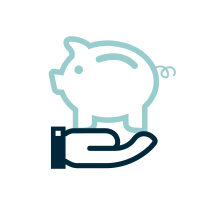 _____ млн. руб.
(___%)
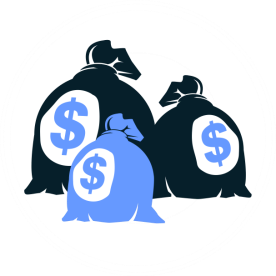 _____ млн. руб.
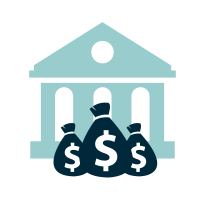 Заемные средства*:
_____ млн. руб.
(___%)
Предпочтительные условия по кредиту:
Предпочтительные условия по кредиту:
Объем кредита:  ______________
Ставка кредита:  _____________
Срок кредита: ________________
График погашения:
____________________________________________________________
Обеспечение кредита:
____________________________________________________________
Объем кредита:  ________
Ставка кредита:  _______
Срок кредита: __________
График погашения:
____________________________________________________________
Отсрочка платежа:
______________________________
Обеспечение кредита:
____________________________________________________________
____________________________________________________________
* Указывается сумма: для собственных -  с учетом уже вложенных собственных средств, для заемных – с учетом уже полученных займов.
Типовой макет презентации
План реализации инвестиционного проекта
Этап 1:
Этап 2:
Этап 3:
(краткая характеристика)
(краткая характеристика)
(краткая характеристика)
Содержание этапа:

Объем инвестиций:

Перечень основных мероприятий:


Ожидаемые результаты:
(сумма)
(сумма)
(сумма)
1)

2)

3)
1)

2)

3)
1)

2)

3)
(наименование, значение и динамика показателя/лей)
(наименование, значение и динамика показателя/лей)
(наименование, значение и динамика показателя/лей)